Information Security in Federal Awards
November MRAM
2020
FISMA
Federal Information Security Management Act 
Requires federal risk management framework
OMB Circulars, FIPS Publications, NIST Special Publication 800 series 
Applies to 
Federal agencies, subject to agency policies
Organizations providing a service on behalf of federal government
Applied via contract or service agreement
Subject to agency policies
[Speaker Notes: FISMA - Federal Information Security Management Act, passed in 2002
FIPS Pubs - Federal Information Processing Standards Publications
OMB Circulars - Office of Management and Budget
NIST SP - National Institute of Standards and Technology Special Publication]
FISMA
May be included in any federal award
Often agencies under U.S. Department of Health and Human Services
Prescribes safeguarding, process requirements for confidentiality, integrity and availability in three levels
May involve self assessment, certification statement
Requires flowdown
[Speaker Notes: HHS - CDC, FDA, NIH]
FISMA trigger terms
Federal Information Processing Standard Publication 199
FIPS Pub 199
Federal Information Processing Standard Publication 200
FIPS Pub 200
National Institute of Standards and Technology Special Publication 800-53
NIST SP 800-53
Federal acquisition regulations
FAR 52.204-21, Basic Safeguarding of Covered Contractor Information Systems
Defines Federal Contract Information (FCI)
Prescribes 15 safeguarding requirements for protecting FCI
Requires flowdown
DFARS 252.204-7012, Safeguarding Covered Defense Information and Cyber Incident Reporting
Defines controlled technical information, Controlled Unclassified Information (CUI)
Prescribes 110 safeguarding requirements for protecting controlled technical information, CUI
Requires incident investigation and reporting
Requires flowdown
[Speaker Notes: FCI - Federal Contract Information, information, not intended for public release, that is provided by or generated for the Government under a contract to develop or deliver a product or service to the Government, but not including information provided by the Government to the public (such as on public websites) or simple transactional information, such as necessary to process payments.

CUI - Controlled Unclassified Information,]
Cybersecurity maturity model certification
Applies to DoD awards only
Few if any currently
All by 10/1/2025
Prescribes safeguarding, process requirements for confidentiality at the FISMA Moderate level in five Maturity Levels
Maturity Level 1 for FCI (equivalent to 15 FAR 52.204-21 safeguarding requirements)
Maturity Level 3 (minimum) for CUI (equivalent to 110 DFARS 252.204-7012 plus minimum 20 additional requirements)
Involves compliance self-assessment, third party assessment
Requires flowdown
Cybersecurity maturity model certification triggers
DFARS 252.204-7012, Safeguarding Covered Defense Information and Cyber Incident Reporting (now)
DFARS 252.204-7019, Notice of NIST SP 800-171 DoD Assessment Requirements (as of 11/30/2020)
DFARS 252.204-7020, NIST SP 800-171 DoD Assessment Requirements (as of 11/30/2020)
DFARS 252.204-7021, Cybersecurity Maturity Model Certification Requirements (11/30/2020 to 9/30/2025)
Trigger terms for less formal information security programs
Certificate of Confidentiality is issued/required...
A data security plan is required...
Identify and provide contact information for personnel responsible for securing information systems...
Describe information system baseline hardening procedures used...
Questions?
ciso@uw.edu
Sponsored Programs
Annual Data FY20
November 2020 MRAM
Carol Rhodes
Office of Sponsored Programs
UW Statistics: Sponsored Program Funding
Since 1972 the UW:
has received more federal research funding than any other U.S. public university
consistently places among the top 5 for total externally-sponsored research funding for all public and private universities in the country 
FY18 the UW ranked #2

We are one of the few universities in the U.S. with sponsored program funding over $1Billion

State FY20 Total: $1.63 Billion
Recent World Rankings
[Speaker Notes: These are current as of 10/21/2020.
Link is to OR site that reflects YOY rankings since 2003]
Proposals – Fiscal Years 2016-2020
Proposal Count-
Includes only: Approved, Awarded, Denied by Sponsor
 Proposal Types-
Excludes: Non-Competing, Pre-Applications, Non-Award Agreements
Awards – Fiscal Years 2016-2020
* Note: A ten-year, $280M Foundation award accounts for the higher level of funding in FY 2017
Awards Originating from Federal & Non-Federal Sponsors FY16-FY2020
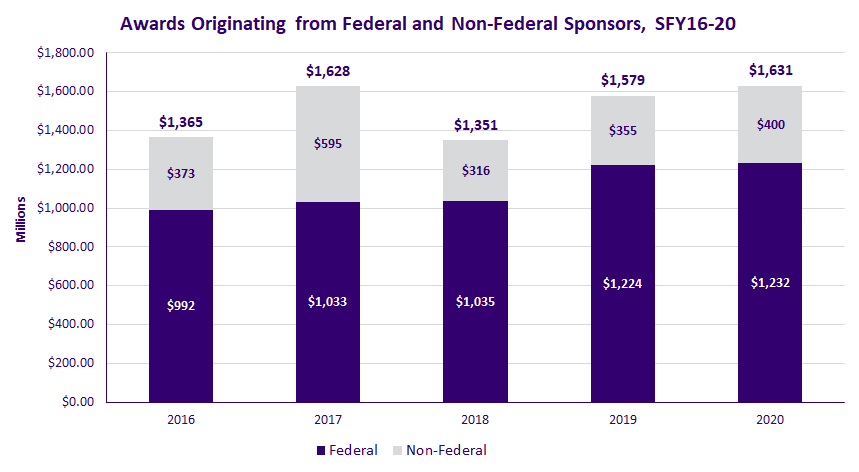 * Note: A ten-year, $280M Foundation award accounts for the higher level of funding in FY 2017
Awards Originating from Federal & Non-Federal Sponsors FY16-FY2020
Awards by originating sponsor; Bold=increased in FY20
Awards – Fiscal Years 2019-2020
Awards by originating sponsor; Bold=increased in FY20
Pre-Award Notifications (PANs) by FY
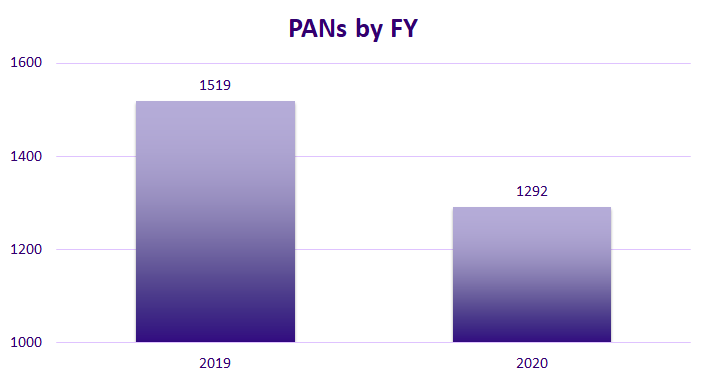 [Speaker Notes: Reduction can be attributed to C19 but also process change. JIT, revised budget, and other support content down.
Process change: OSP no longer creates a PAN upon receipt of automatic JIT notice. PAN created for JIT only once department initiates a response to a JIT notice.]
Post Award Change (PACs)
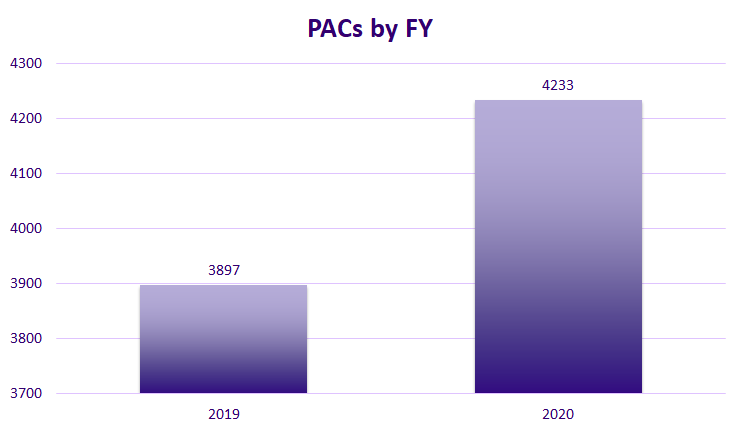 [Speaker Notes: PACs up. Largest increase: Extensions up by 174 from last year. (Likely due to C19)
Others that are up: Rebudgeting approval, Change in Key Personnel, and Work Scope Change]
Nonaward Agreements (NAAs) - by FY
NAA: Data Use Agreements, Confidentiality Agreement/Nondisclosure Agreements, Material Transfer Agreements, Master Agreements, Collaboration Agreements
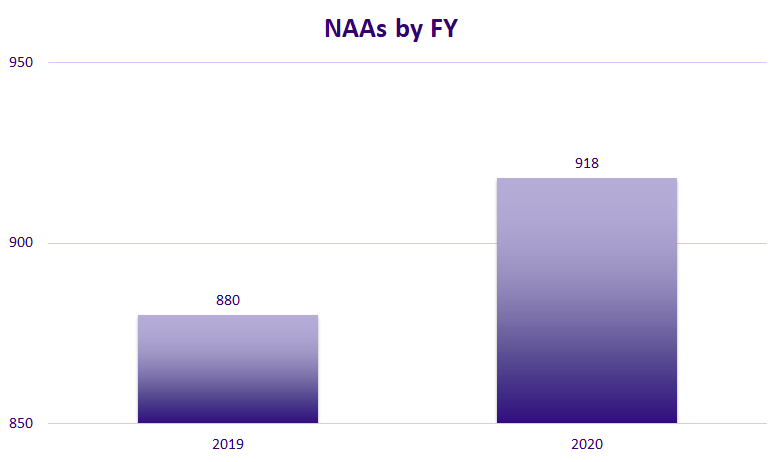 [Speaker Notes: Based on “approved date”
NAA: Agreements between UW and another party, related to a sponsored program, that obligates UW resources or otherwise makes legal obligations on behalf of the University and does not include external funding.]
NAAs by Subtype FY19-2020
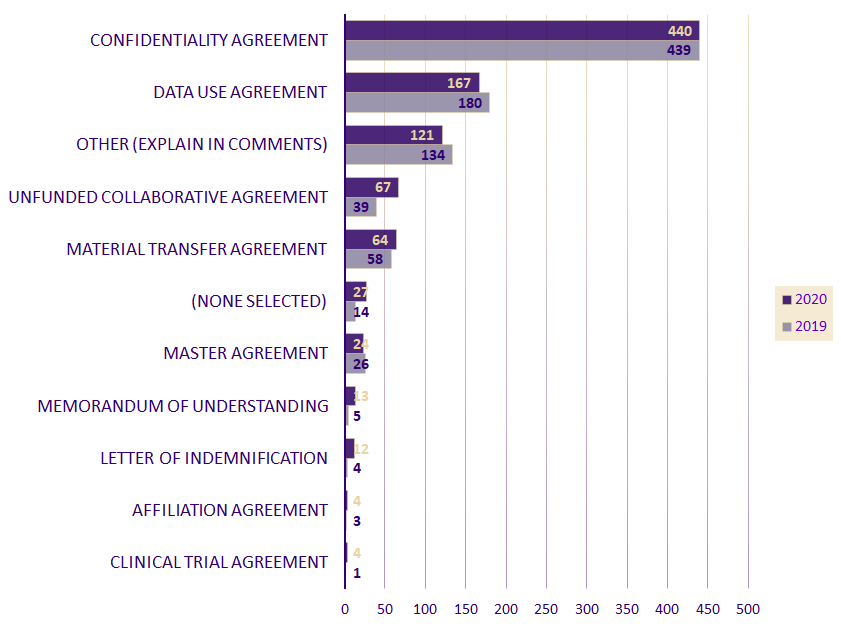 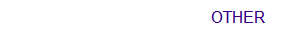 NAAs by Sponsor Type, FY19-2020
Bold=increased in FY20
2019
2020
Subawards by FY - Outgoing
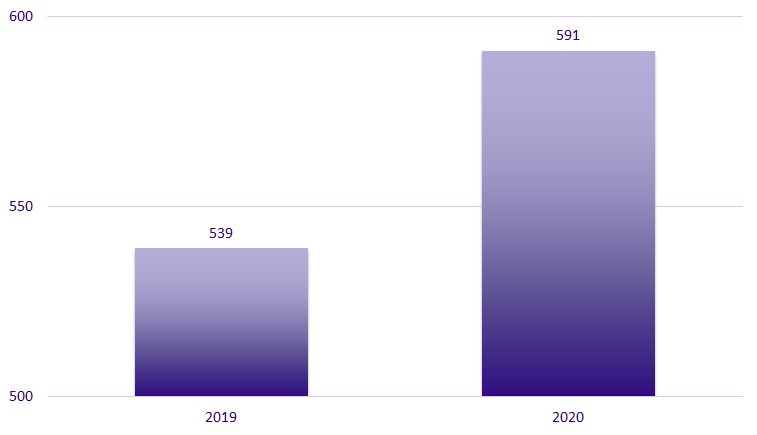 [Speaker Notes: Biggest increase: Other institutions of higher education (64 increase from last year)

Not accounted for in overall #s are closeout actions.]
Questions
RESEARCH ADMINISTRATION DATA (RAD) REPORTS & VISUALIZATIONS
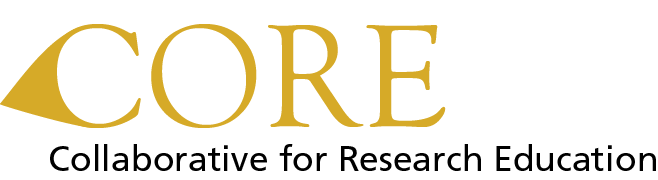 AGENDA
The Research Administration Data (RAD) ‘ecosystem’
An introduction to RAD tools 
Resources
RESEARCH ADMINISTRATION DATA ECOSYSTEM
Data Analysis Tools
UW Profiles
uwprofiles.uw.edu
Research Administration Data Sources
SAGE
Enterprise Data Warehouse (EDW)
Dashboards
B.I. Portal
biportal.uw.edu
Finance Systems
Visualizations
Reports
Cubes
[Speaker Notes: Research Administration Data, or RAD, is not one database, nor one report, it’s a collection of tools that let you access a combination of databases. - take a look at this image that (greatly) simplifies that ‘ecosystem’ - Starting with the box on the left
RAD is compiled from multiple UW institutional data sources (example: SAGE, managed by ORIS and Finance data, managed by UW Finance)
That compilation of data is collected into UW-IT’s EDW - Enterprise Data Warehouse
All of that data is then made available to you through a number of different EDW data analysis tools

Which data analysis tools? (slide) - different ways to look at data. A separate class is dedicated to Cubes.
UW Profiles (Dashboards)
B.I. Portal (Visualizations - ready made, Reports - details in spreadsheet, Cubes - a lot of data accessible via excel pivot table)]
WHICH TOOL?
Easy to use
Less Flexible
More Flexible
More Difficult to use
UW Profiles
B.I. Portal
Dashboards
Visualizations
Reports
Reports
Report Download
Cube
Ready made summarized views with filters
More details in a spreadsheet format
Export Reports for manipulation in Excel
More flexible data than Viz or Reports, manipulated via Pivot Table
Ready made views of RAD
[Speaker Notes: When do I use what?

Research Administration Data, or RAD, is not one database, nor one report, it’s a collection of tools that let you access a combination of databases. - take a look at this image that (greatly) simplifies that ‘ecosystem’ - Starting with the box on the left
RAD is compiled from multiple UW institutional data sources (example: SAGE, managed by ORIS and Finance data, managed by UW Finance)
That compilation of data is collected into UW-IT’s EDW - Enterprise Data Warehouse
All of that data is then made available to you through a number of different EDW data analysis tools

Which data analysis tools? (slide) - different ways to look at data. A separate class is dedicated to Cubes.
UW Profiles (Dashboards)
B.I. Portal (Visualizations - ready made, Reports - details in spreadsheet, Cubes - a lot of data accessible via excel pivot table)]
UW PROFILES
UW PROFILES
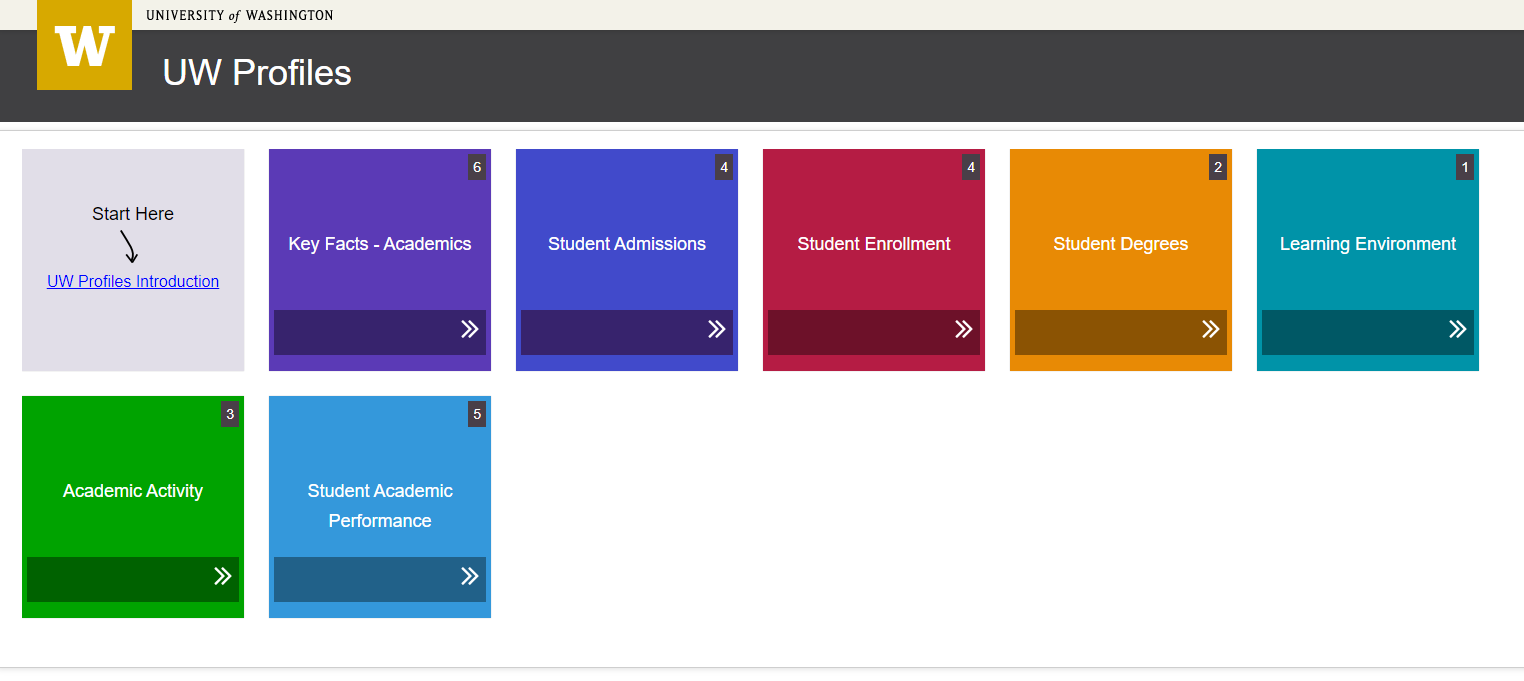 https://uwprofiles.uw.edu
High-level trend data about university activities “that strives to be easy to use and understand”
UW NetID and EDW access required
Same Visualizations available in BI Portal with more up-to-date data
UW PUBLIC PROFILES
http://opb.washington.edu/uw-profiles-information
[Speaker Notes: “[...]a display of high-level trend data about university activities that strives to be easy to use and understand[...] The goal of UW Profiles is to inform, to foster discussion [...] and to encourage further analysis and exploration”

Access to UW Profiles
Requires an active UW NetID + password
Requires EDW access
Requires being logged on to the UW network
UW Public Profiles
An effort lead by the Office of Planning & Budgeting (OPB)
Presents a number of interactive dashboards accessible by the public (no UW NetID required)]
BI PORTAL: WHAT IS IT?
A business intelligence portal developed and maintained by EIIA, a division of UW-IT

65 Billion Records Stored in the Enterprise Data Warehouse (EDW)
200+ Reports, Visualizations and Cubes in the BI Portal 
Data from all over the UW, but we’ll be focusing on RAD
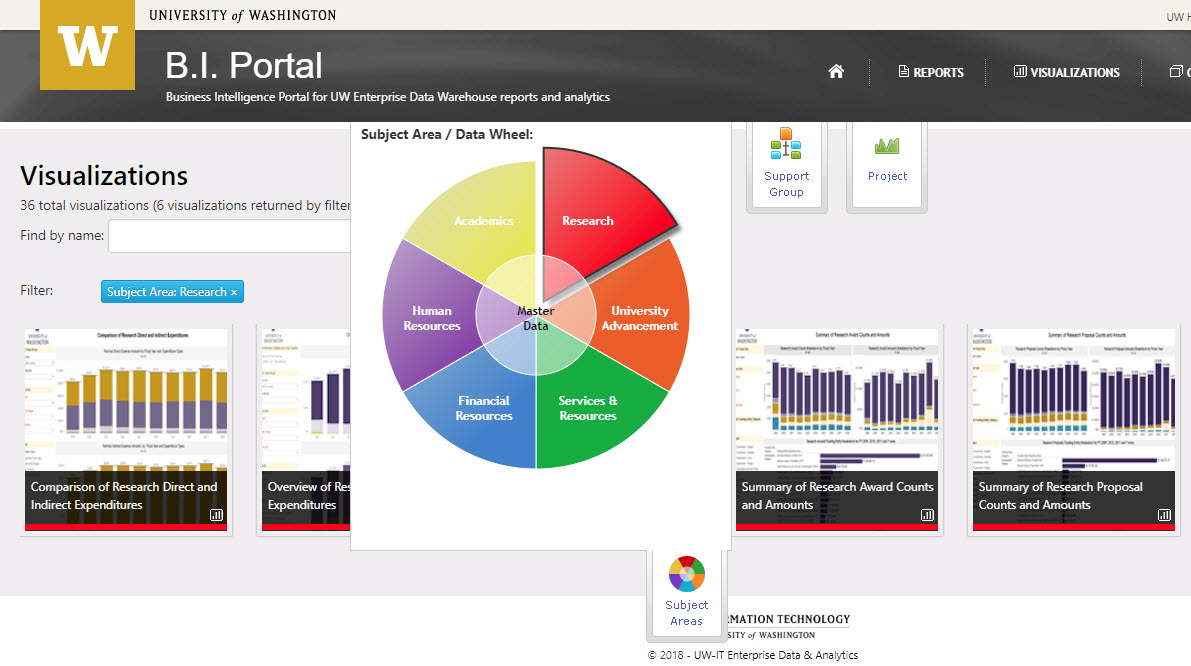 https://biportal.uw.edu
[Speaker Notes: Enterprise Information, Integration and Analytics, a division of UW-IT
Need UW netID as some data is sensible]
BI PORTAL: ACCESS
https://biportal.uw.edu/Viz
Requires an active UW NetID + password
Requires EDW access rights - go here to identify who could authorize you https://itconnect.uw.edu/work/data/data-security/request-access/ 
Requires being logged on to the UW network or VPN
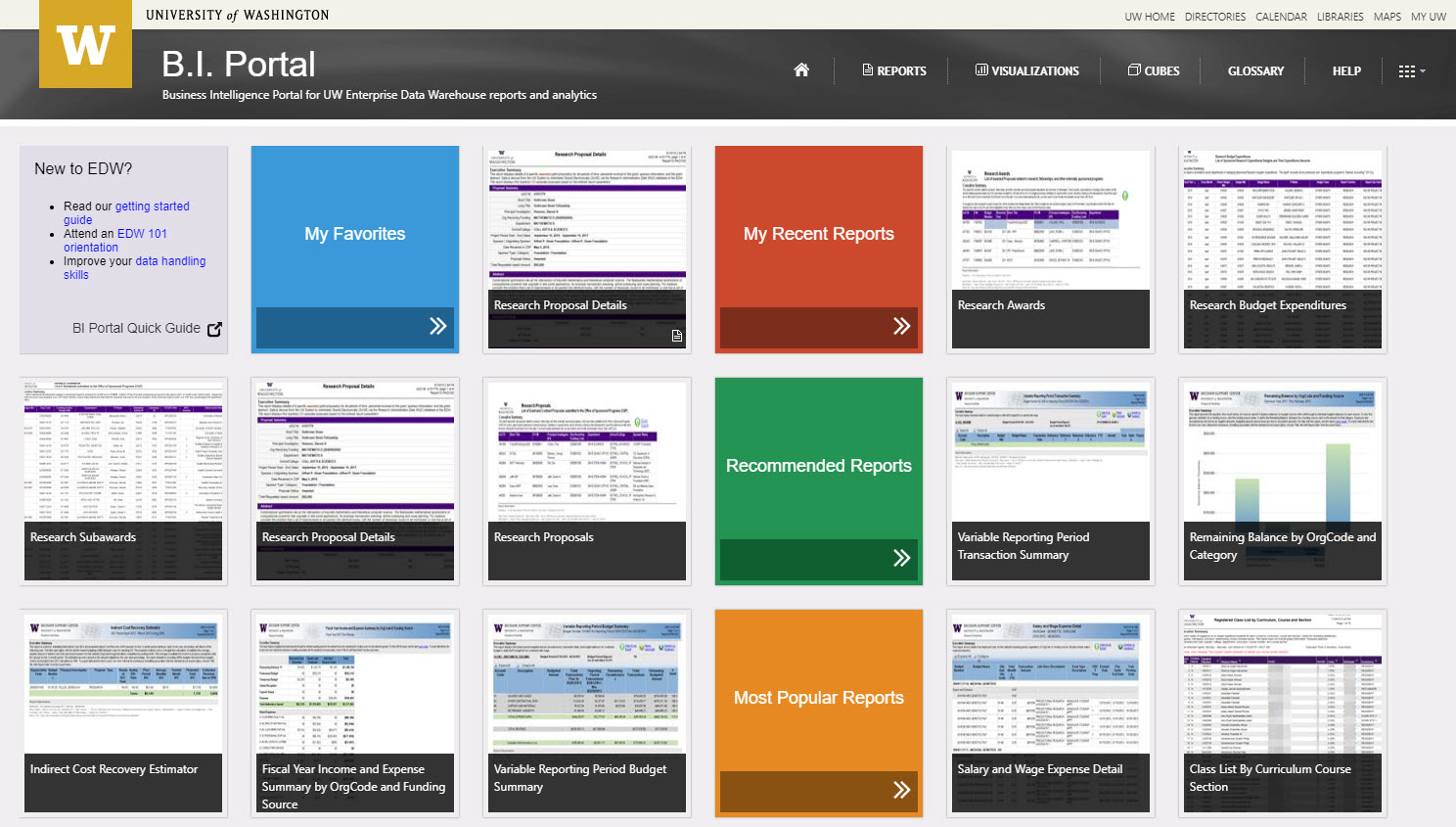 Note: VPN (e.g. Husky OnNet) is required for Visualizations, but not for Reports.
[Speaker Notes: We’ll cover Visualizations first (NEXT SLIDE)]
VISUALIZATIONS
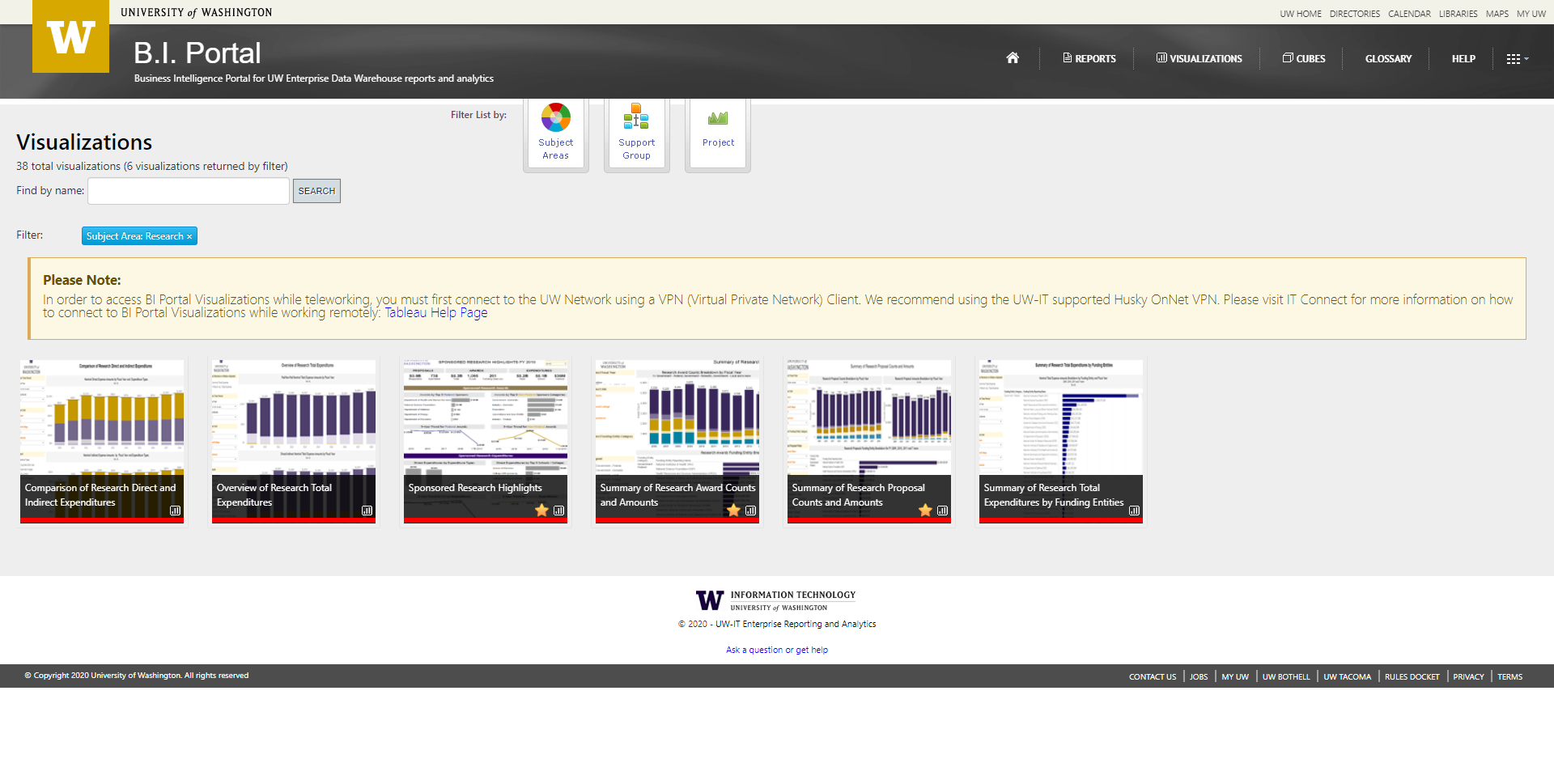 [Speaker Notes: Visualizations - the easiest way to consume data!

Class Hands-On

Note: Slide packet will include information on all of the RAD Visualizations covered during the hands-on session]
VISUALIZATIONS
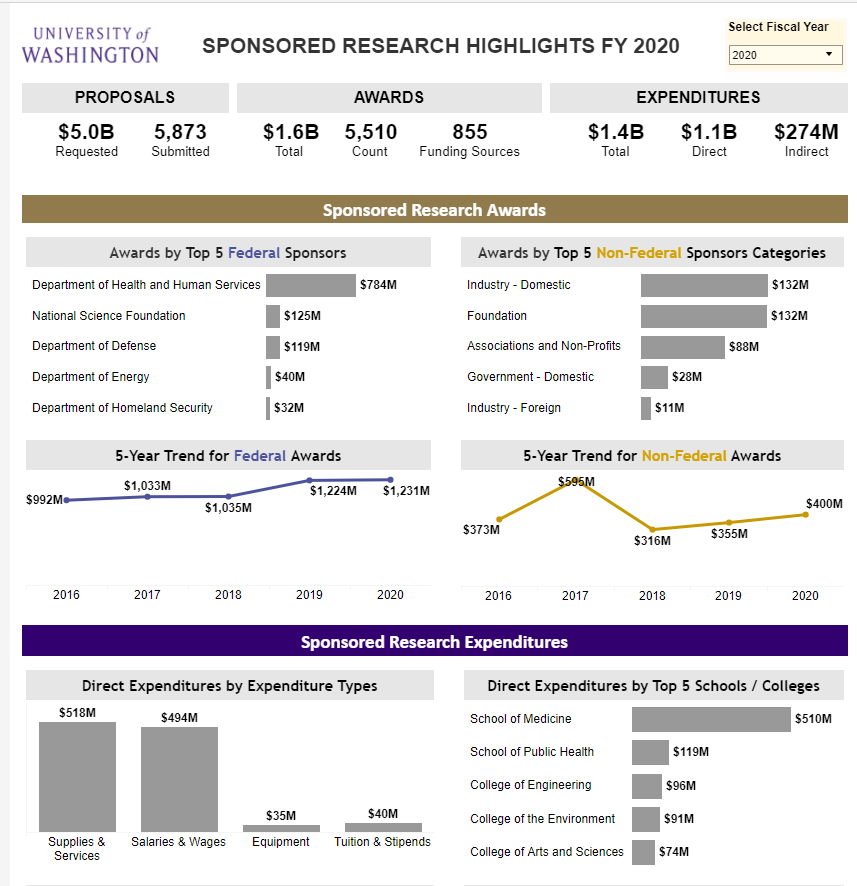 SPONSORED RESEARCH HIGHLIGHTS
Each visualization has an overview tab explaining how to interpret data and be aware of limitations
This visualization is like a high-level view of the Annual Report
Data is updated nightly
Filters data by fiscal year
[Speaker Notes: Put in context; high level university use, no department or college level details]
VISUALIZATIONS
SUMMARY OF RESEARCH PROPOSAL COUNTS & AMOUNTS
A Proposal is not an Award
Proposal Count: a count of eGC1s that have reached at least “In OSP” status
Date of Proposal: the date that the eGC1 reached “In OSP” status the first time.
Filters: fiscal year, campus, school, department, but not Division, proposal status, proposal type, and funding entity
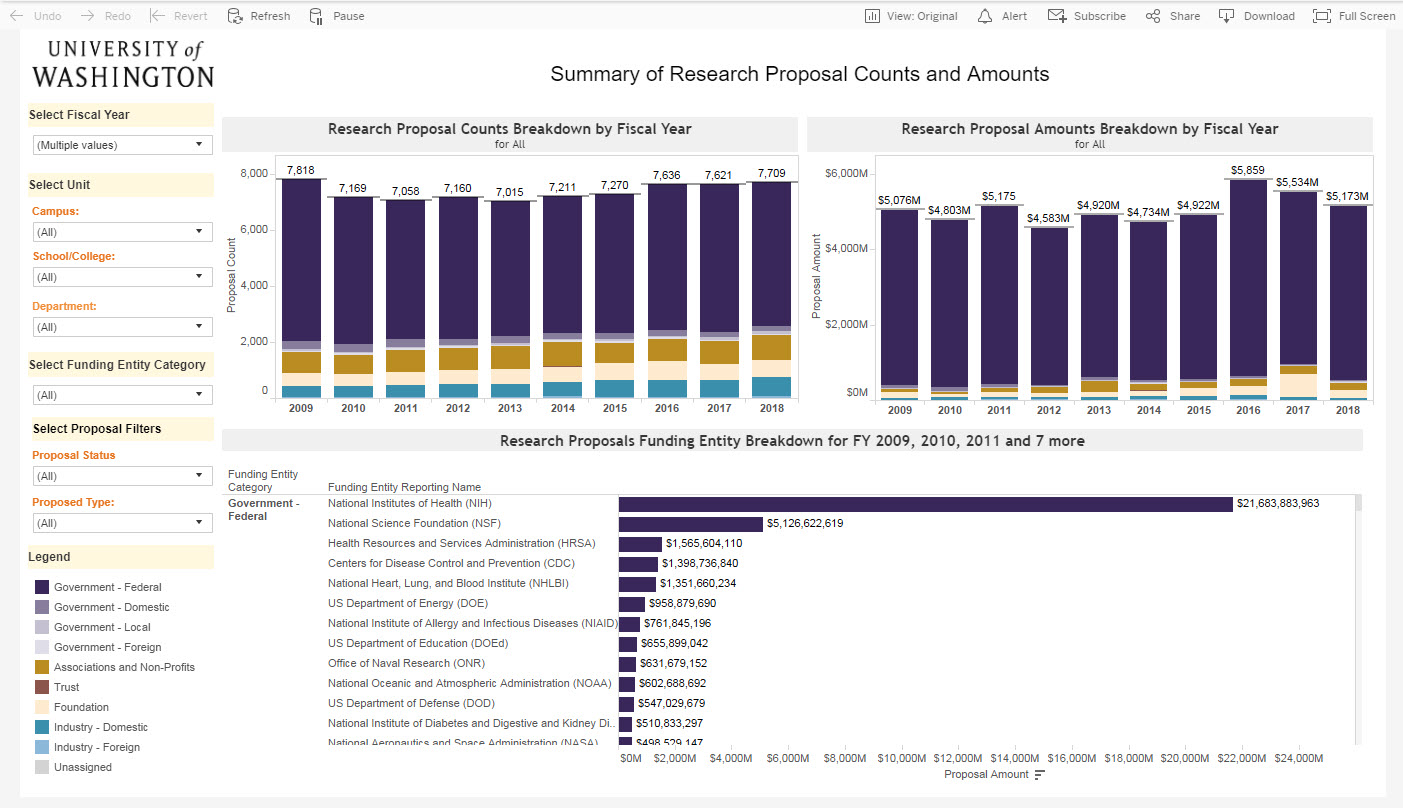 VISUALIZATIONS
SUMMARY OF RESEARCH AWARD COUNTS & AMOUNTS
The Award Count is a count of the Funding Actions on an awarded Proposal

It looks a lot like the previous one! They could be compared side by side

Filters: fiscal year, campus, school/college, department, funding entity category
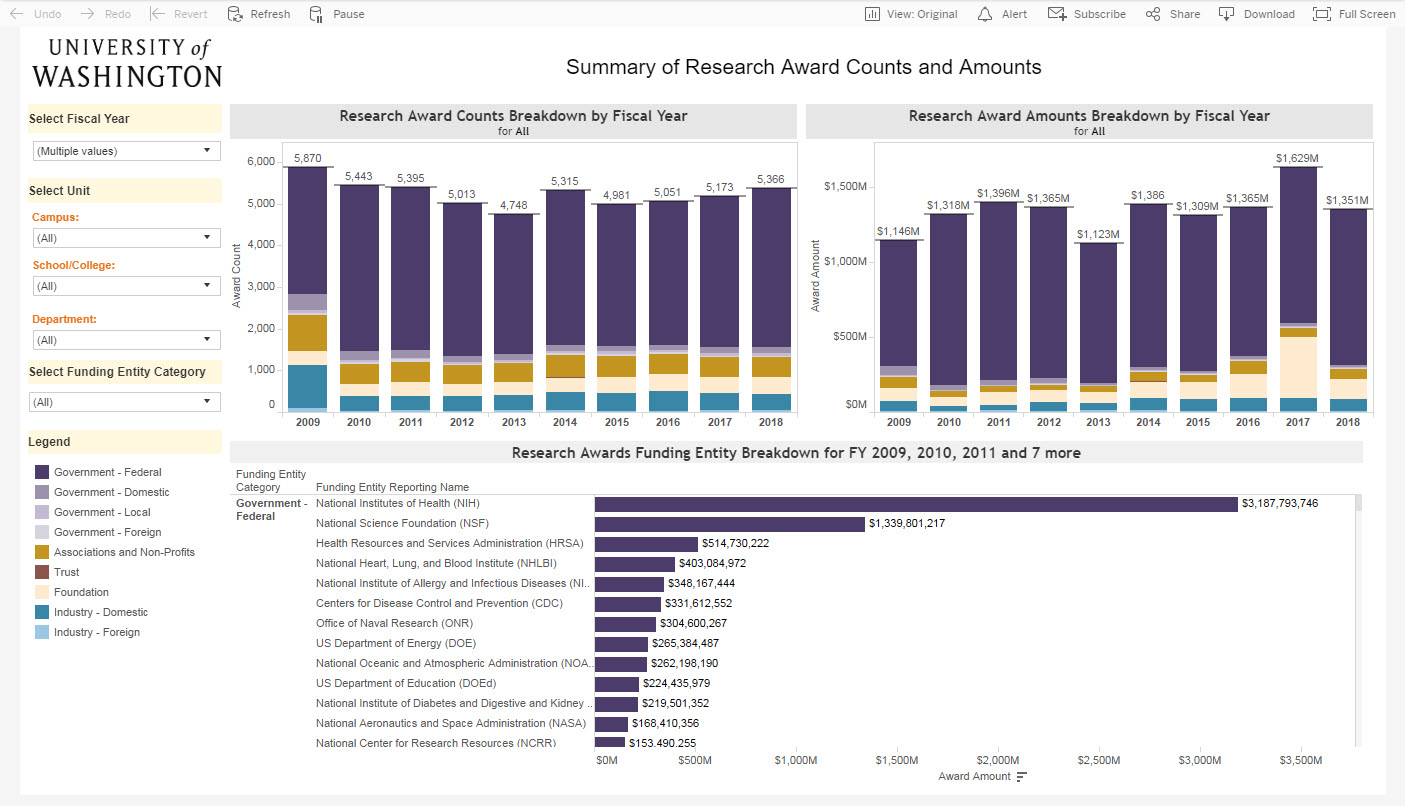 VISUALIZATIONS
Why use visualizations?

Easy to read and interactive dashboards of RAD
Each visualization has overview with a description and functionality info
Simple filters like date range and college and/or department
Easy to customize, share a copy of your filtered dashboard, download as image, PDF, or PPT a slide

CURRENT RAD VISUALIZATIONS:

Sponsored Research Highlights
Proposal counts and amounts
Award counts and amounts
Comparison of Research Direct and Indirect Expenditures
Summary of Research Total Expenditures by Funding Entities
Overview of Research Total Expenditures
REPORTS
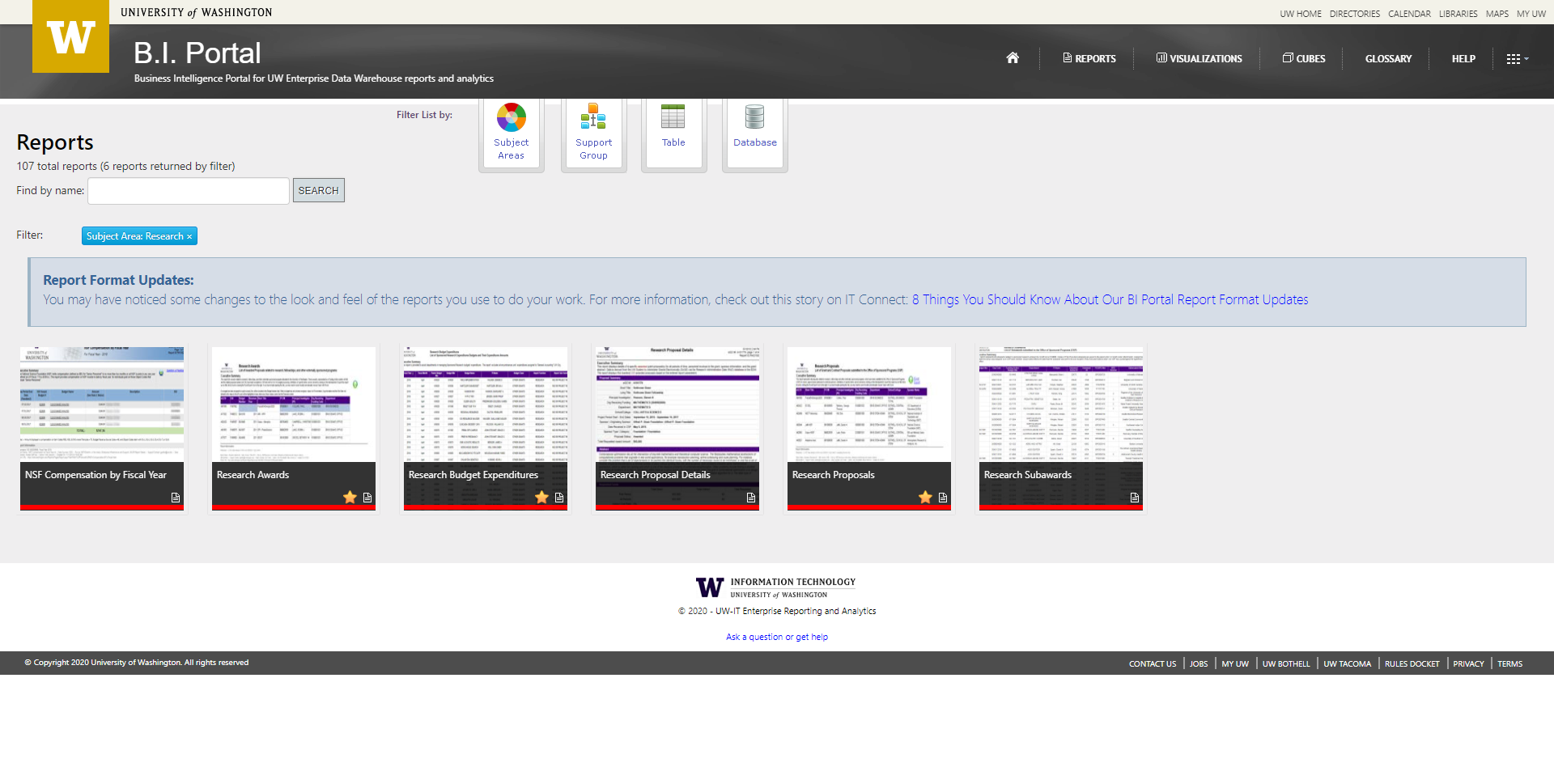 [Speaker Notes: Reports - less constructed data views, but more details

Class Hands-On

Note: Slide packet will include information on all of the RAD Reports covered during the hands-on session]
REPORTS
RESEARCH PROPOSALS
A list of all the proposals (SAGE eGC1s) that were submitted within (filtered) date range and reached at least the “In OSP” status
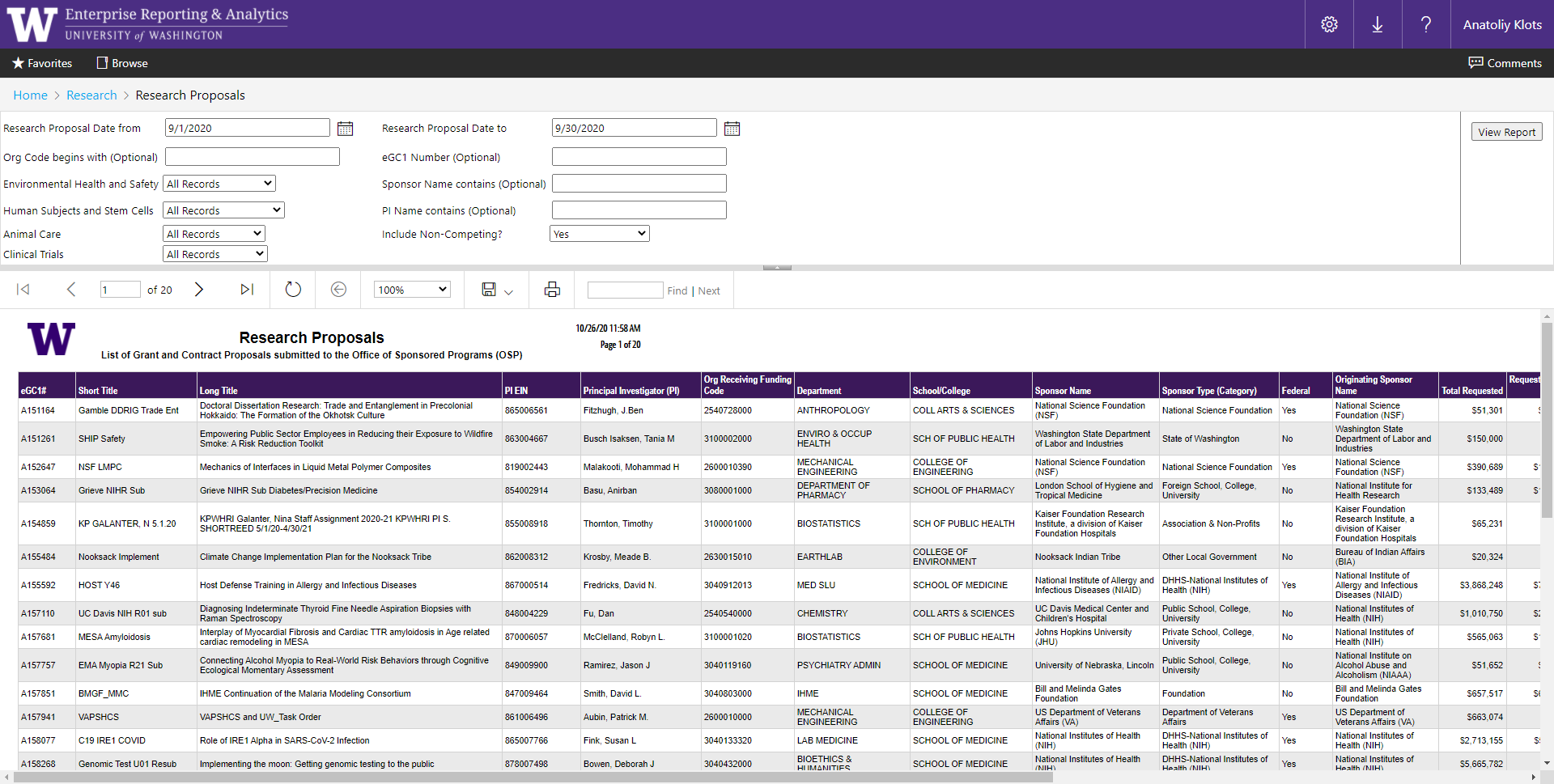 REPORTS
RESEARCH AWARDS
This report is a list of FAs enacted during the selected (filtered) date range
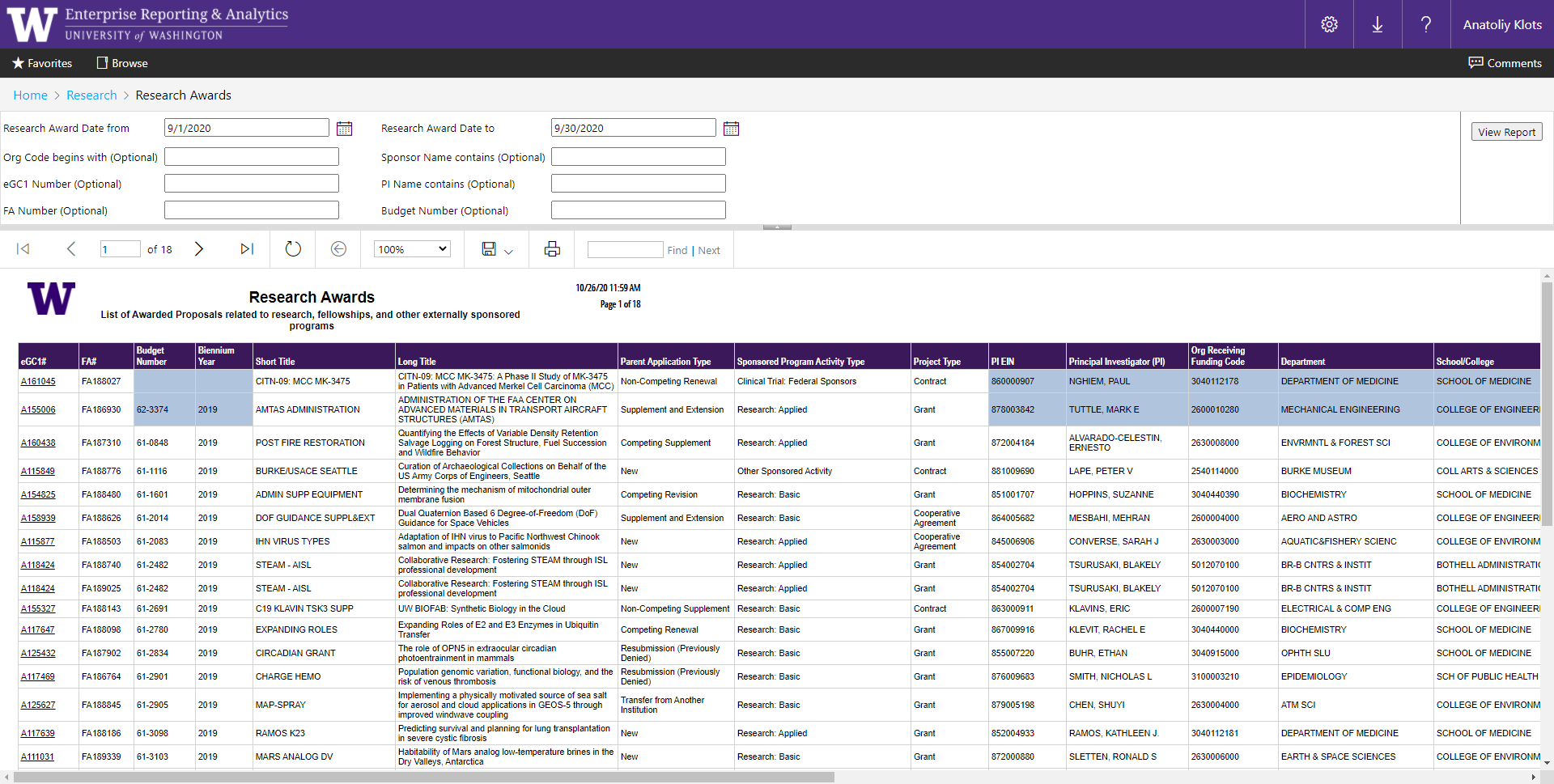 REPORTS
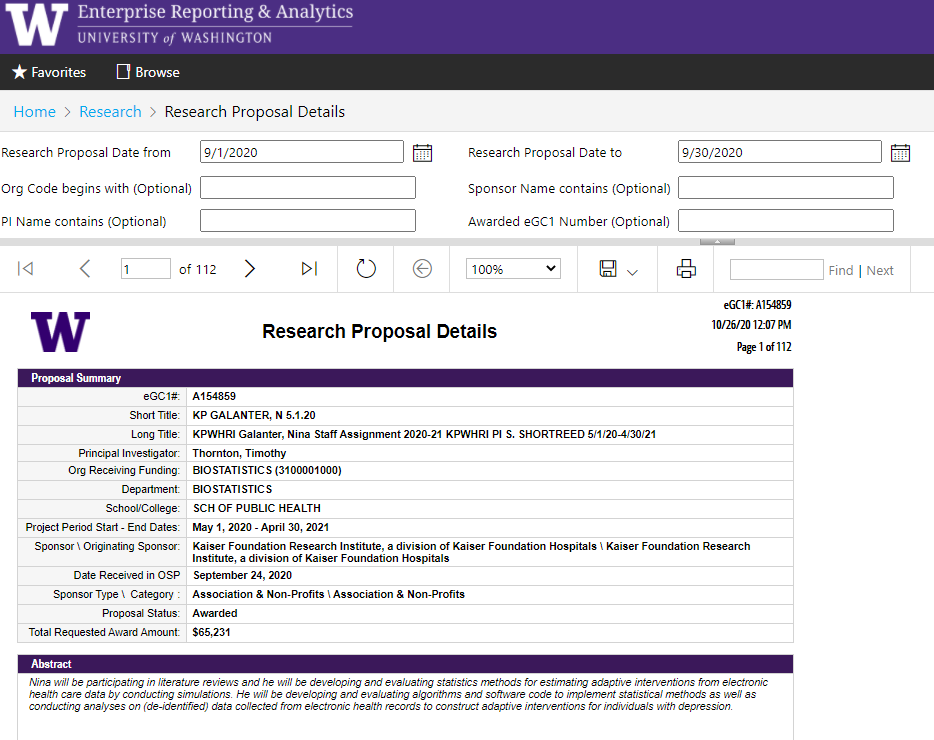 RESEARCH PROPOSAL DETAILS
This report is ideal as a snapshot of a proposal, particularly when first awarded


Each “page” of the report is a proposal, with associated details and FAs
REPORT DOWNLOADS to Excel
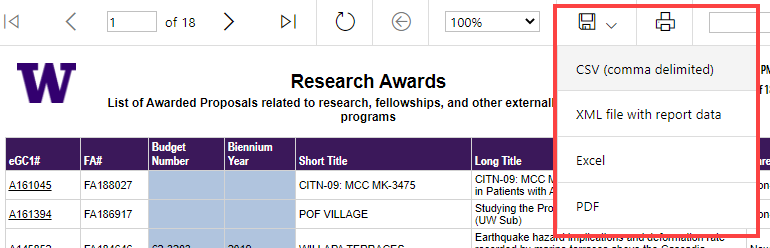 [Speaker Notes: This is a demo - NOT hands-on for the class

Demonstrates Report Downloads

Introduces what it will be like to work with the RAD Cube]
REPORTS
RECAP

Detailed data in a spreadsheet format
Powerful filters including org code, PI name, and eGC1 number
Remember: each report has unique data limitations 


REPORT AREAS:

Proposals
Awards
Subawards
Expenditures
RESOURCES: WEBPAGES
Research Administration Data
Enterprise Information, Integration & Analytics
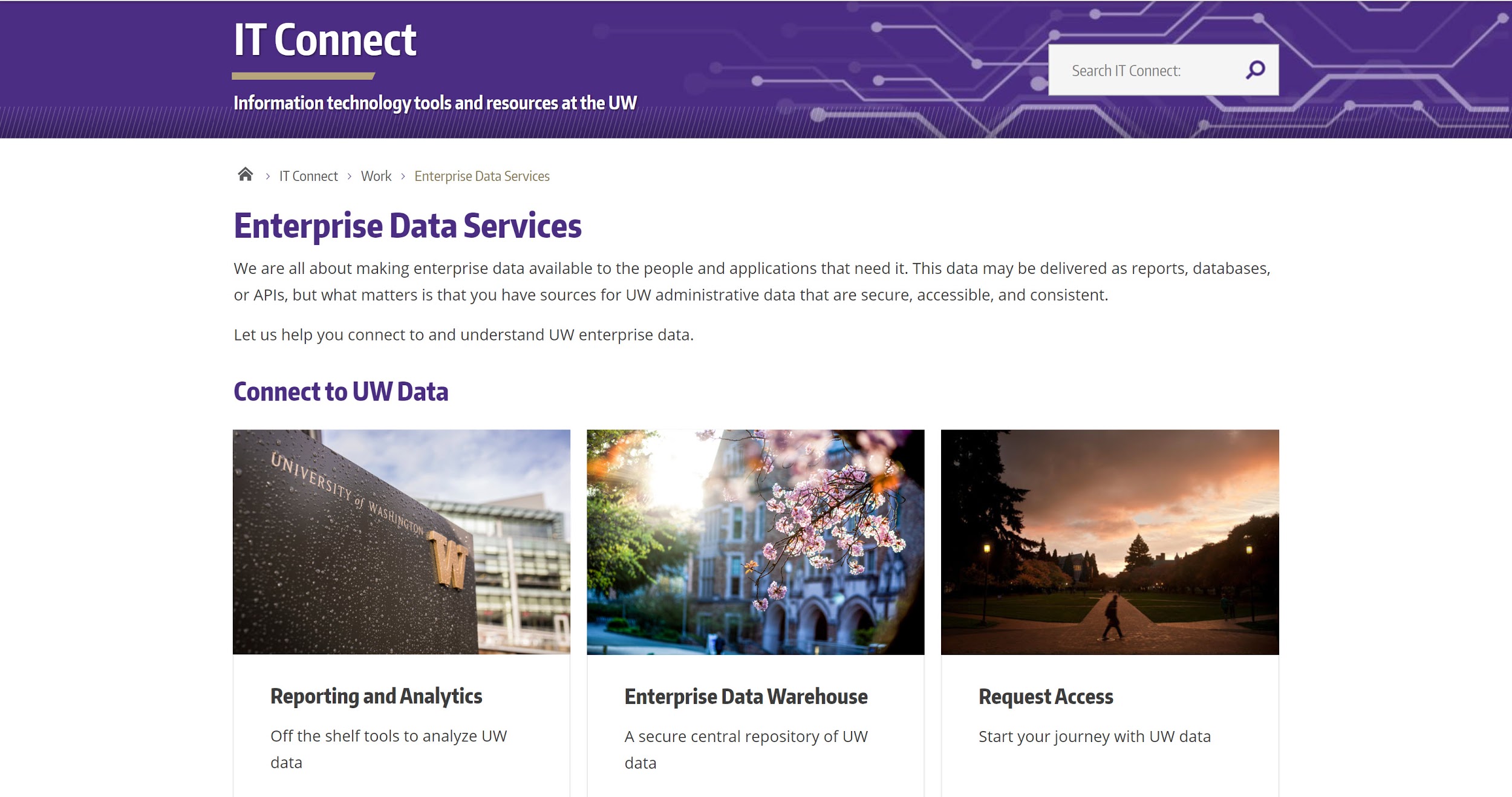 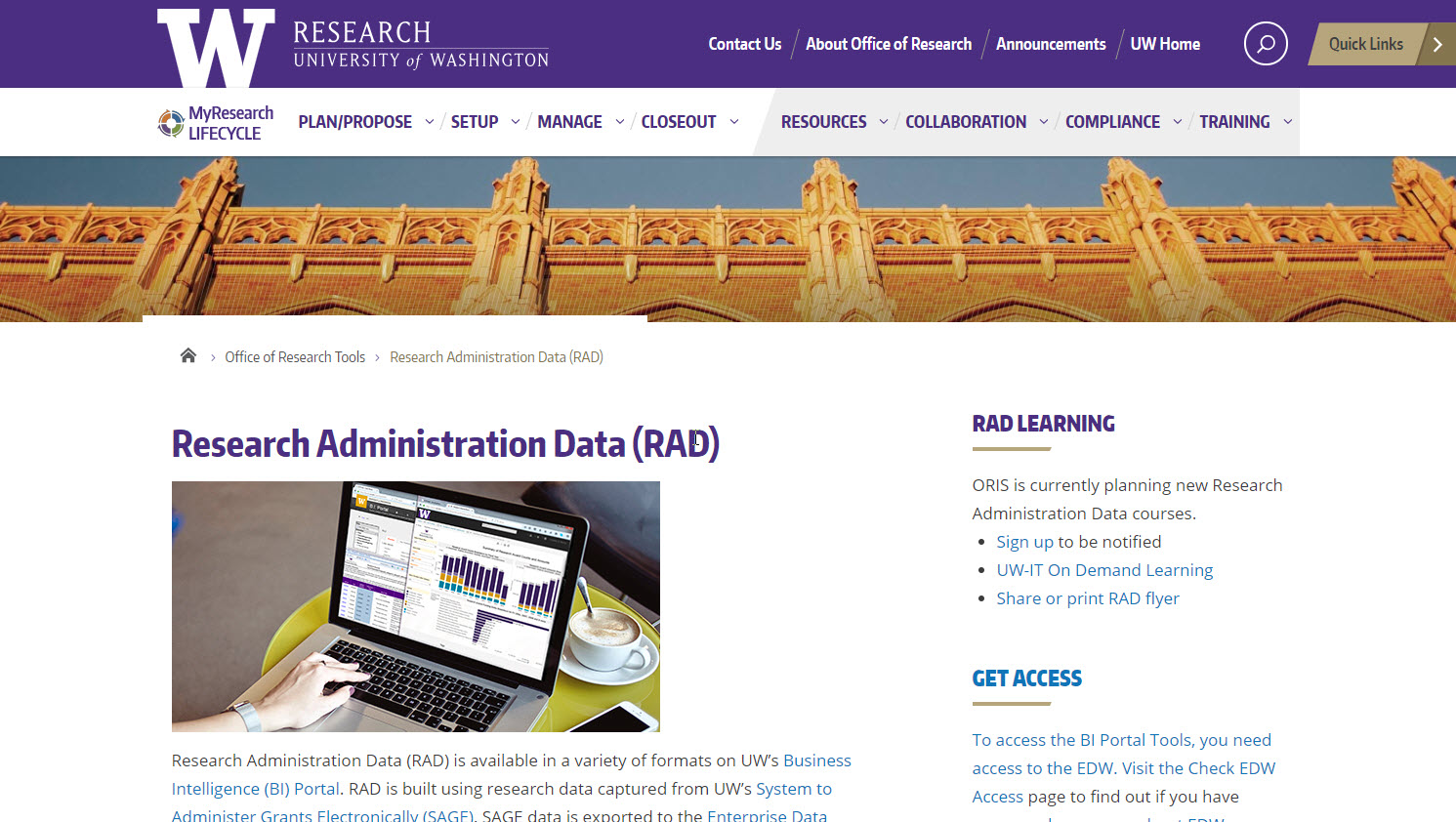 https://www.washington.edu/research/tools/research-administration-data-rad/
https://itconnect.uw.edu/work/decision-support/
RESOURCES: EIIA and UW-IT
Knowledge Navigator
UW Data Definitions 
Represents business terms visually and textually, highlighting linkages between old and new systems 
Definitions are vetted and approved by data custodians
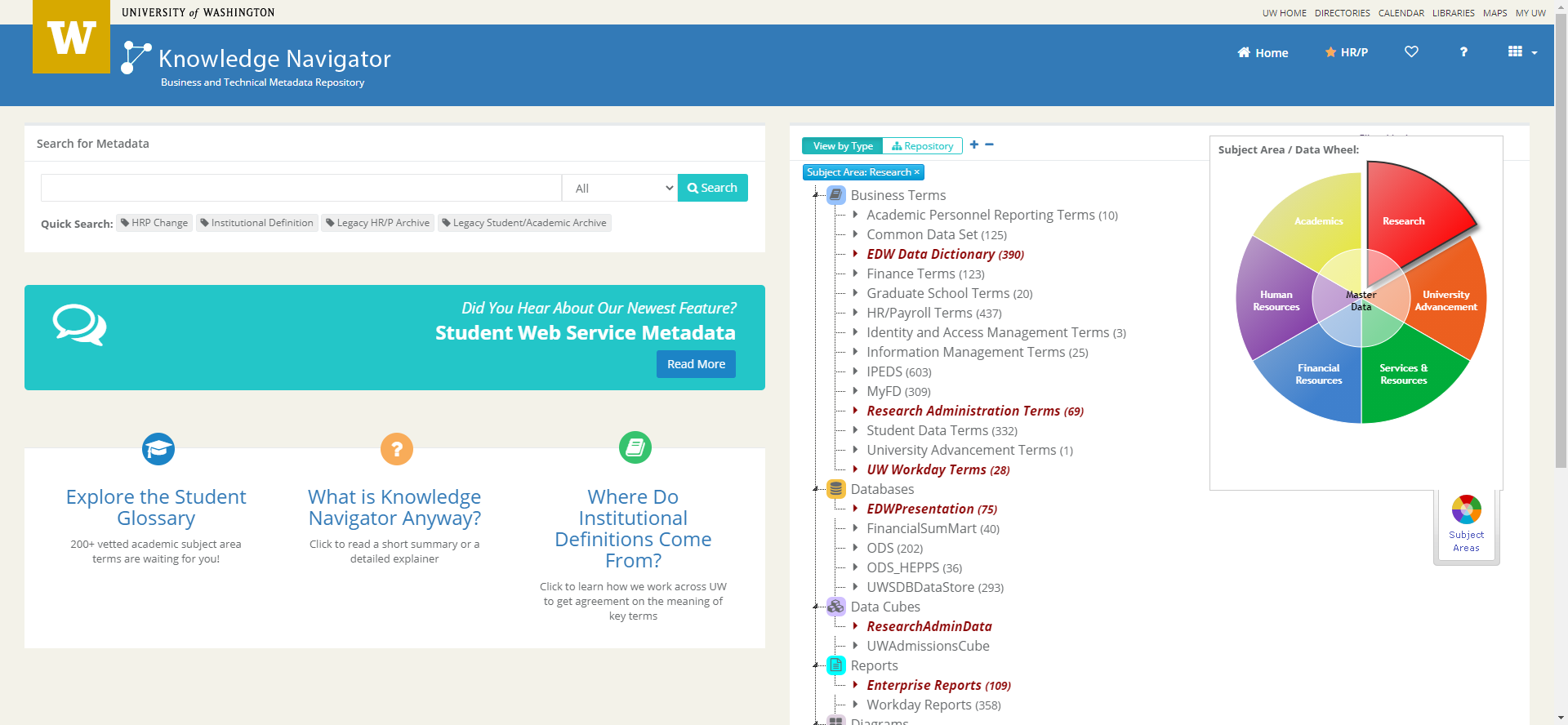 https://metadata.uw.edu/
[Speaker Notes: Knowledge Navigator displays business terms
and data relationships both visually and textually,
highlighting linkages between old and new systems.
Definitions are vetted and approved by data custodians]
RESOURCES: HELP
Research Administration Data questions: grantrpt@uw.edu
Will go to ORIS Decision Support Services (DSS) team
Technical BI Portal questions, including how to connect: help@uw.edu
Put “EDW Question” in subject line
Will be forwarded to Enterprise Information, Integration and Analytics (EIIA) team
RESOURCES: UPCOMING TRAINING
CORE Training: Calendar & Course Descriptions
https://www.washington.edu/research/training/core/
Research Administration Data Cube Class
11/19/2020 (hybrid course)
Jeff Babauta, Director of Finance and Reporting
QUESTIONS?
Thank you!
COMPLIANCE CORNER
MRAM November 2020
Andra Sawyer & Matt Gardner
Post Award Fiscal Compliance
gcafco@uw.edu
CARES Act Funding and COVID Research
Federal Appropriations/Aid Related to COVID
Three Acts of Congress relating to funding due to the impacts from COVID:

Coronavirus Preparedness and Response Supplemental Appropriations Act, 2020 (PL 116-123)
Coronavirus Aid, Relief, and Economic Security (CARES) Act (PL 116-136)
Paycheck Protection Program and Health Care Enhancement Act (PL 116-139)
MRAM – Matt Gardner – PAFC
Federal Appropriations Related to COVID
OMB has instructed federal agencies to track and report funding from the “Three Acts”.

UW will also track funds from the “Three Acts” because:
If federal agencies are tracking funds separately, it is prudent for UW to follow their lead.
High probability these funds are audited in the future; separate accountability is critical to preparing for an audit.
MRAM – Matt Gardner – PAFC
COVID Research Not Funded by the “Three Acts”
There may (will) be Awards which are classified as “COVID Research” that are not funded by the “Three Acts”

Example: COVID research funded via a non-federal sponsor/non-federal funds

UW will also track overall research related to COVID
MRAM – Matt Gardner – PAFC
Tracking the “Three Acts” and COVID Research
GCA will activate two Grant Control Flags in the financial system for Awards which represent:
Funding issued under the “Three Acts” or 
Funding where the purpose of the Award is COVID research

GCA will review the Notice of Award and applicable award documentation in order to determine which flag to activate, if applicable.
MRAM – Matt Gardner – PAFC
Supplemental Funding Issued Under the “Three Acts”
Active awards in which supplemental funding was issued under the “Three Acts” will require a sub budget. (example on next slide)

Separate accounting is required even if the sponsor does not require separate financial reporting or invoicing.

GCA will create the sub budget and allocate funding when the supplemental funding is processed.
MRAM – Matt Gardner – PAFC
Supplemental Funding Issued Under the “Three Acts” - Example
Federal Award A

Original Funding from normal appropriations: $100,000Supplemental Funding via “Three Acts”: $50,000

In this scenario, GCA will create a sub budget to track the $50,000 in supplemental funding issued under the “Three Acts”.

Expenditures related to the supplemental funding must be charged to the sub budget.
MRAM – Matt Gardner – PAFC
Timeline
GCA will begin reviewing current and new funding within the next couple of weeks.

Estimated date of the end of November to complete review of the Notice of Awards, activation of the Grant Control Flags, and creation of required sub budgets, when applicable.

If a new sub budget is needed, GCA will send a notification in Grant Tracker and request that appropriate expenses be transferred to it.
MRAM – Matt Gardner – PAFC
Questions
Post Award Fiscal Compliance (PAFC)
gcafco@uw.edu
https://finance.uw.edu/pafc/

Andra Sawyer
andra2@uw.edu
Matt Gardner
mgard4@uw.edu

We are available for voice/video calls on Teams and Zoom!
MRAM – Matt Gardner – PAFC
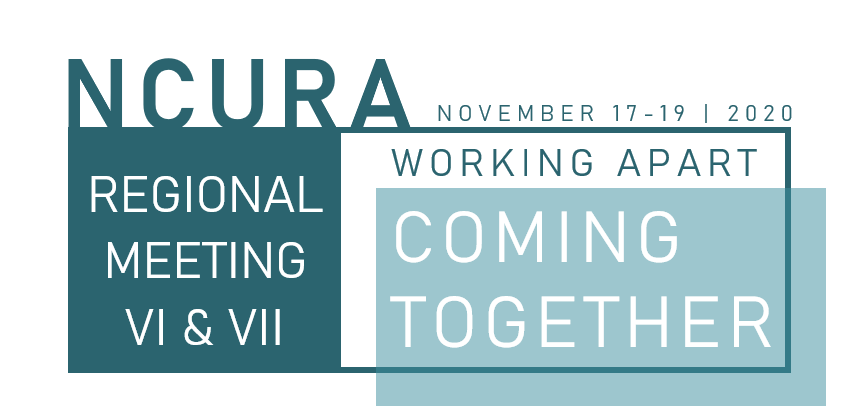 Registration open for the *VIRTUAL* 2020 NCURA Region VI & VII Fall Meeting (RM2020) 
 
Tuesday, November 17 through Thursday, November 19, 2020
11 am-4 pm Pacific
 
Registration
$75 for members and non-members October 24, 2020 – November 10, 2020
 
Program, Registration and Details 
https://www.ncuraregionvi.org/regionalmeeting2020-virtual

Questions?
Vanessa Quiroz Hotz | Region VI Chair | vmqh@uw.edu | www.ncuraregionvi.org 
Ashley Stahle | Region VII Chair | ashley.stahle@colostate.edu | www.ncuraregionvii.org
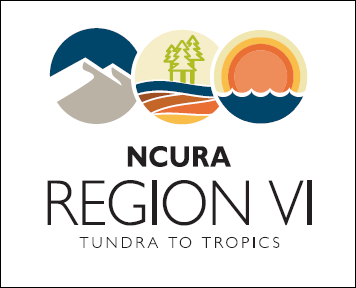 [Speaker Notes: There is still time to register for the virtual NCURA Region VI and VII meeting that will be held November 17-19.

Registration is $75 for members and non-members and can be paid via credit card or check. 

See our website at https://www.ncuraregionvi.org/ for additional program information.]
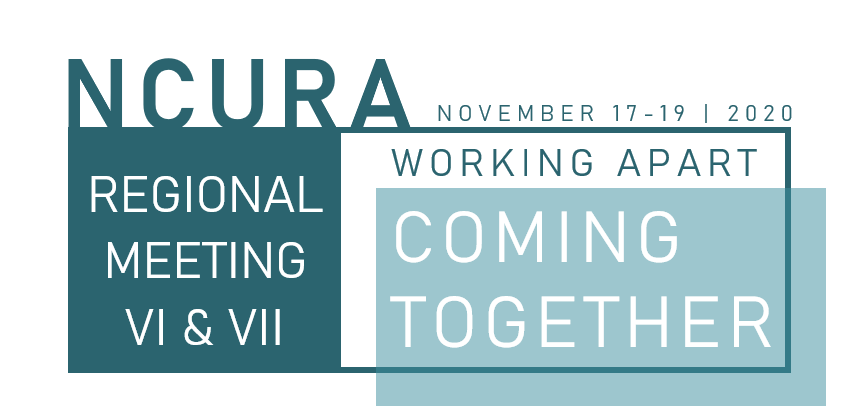 There is still time to register for the virtual NCURA Region VI and VII meeting that will be held November 17-19.

Registration is $75 for members and non-members and can be paid via credit card or check. 

See our website at https://www.ncuraregionvi.org/ for additional program information.
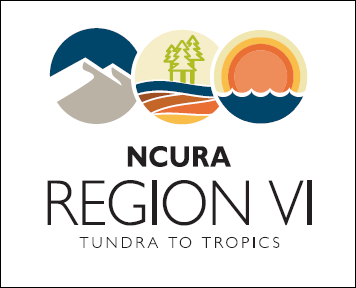